Q19
TAD
Core clinical knowledge
Rx of TAD
Med vs Sx
Meds used
Reasons for non operative Rx
Easy prop
Very poor description
Q19
A 71 year old man presents with a 2 hour history of severe chest pain radiating through to his back. He has a past history of hypertension.
 
His observations:	
			BP 		200/100	mmHg
			PR 		85		/min
			RR			16		/min
			Temp 	36.5		°C
			GCS		15
Q19 i     Av 2.3 / 5
71 man 
2 hour
severe chest pain
radiating through to his back 
PMHx hypertension
 
BP 200/100	mmHg
i
Bad:
Lack of time/ care to look at image
9 minute Q
“Aortic dissection”
“Enlarged aorta”
Stanford type II
Likely widened mediastinum
Possible dissection down coronary a

What would you write in notes/ say on phone?????
ii  Av 3.5/ 6
List three (3) medications that you may use in the treatment of this condition. 

Provide one (1) justification for each choice. (6 marks)
Boom !
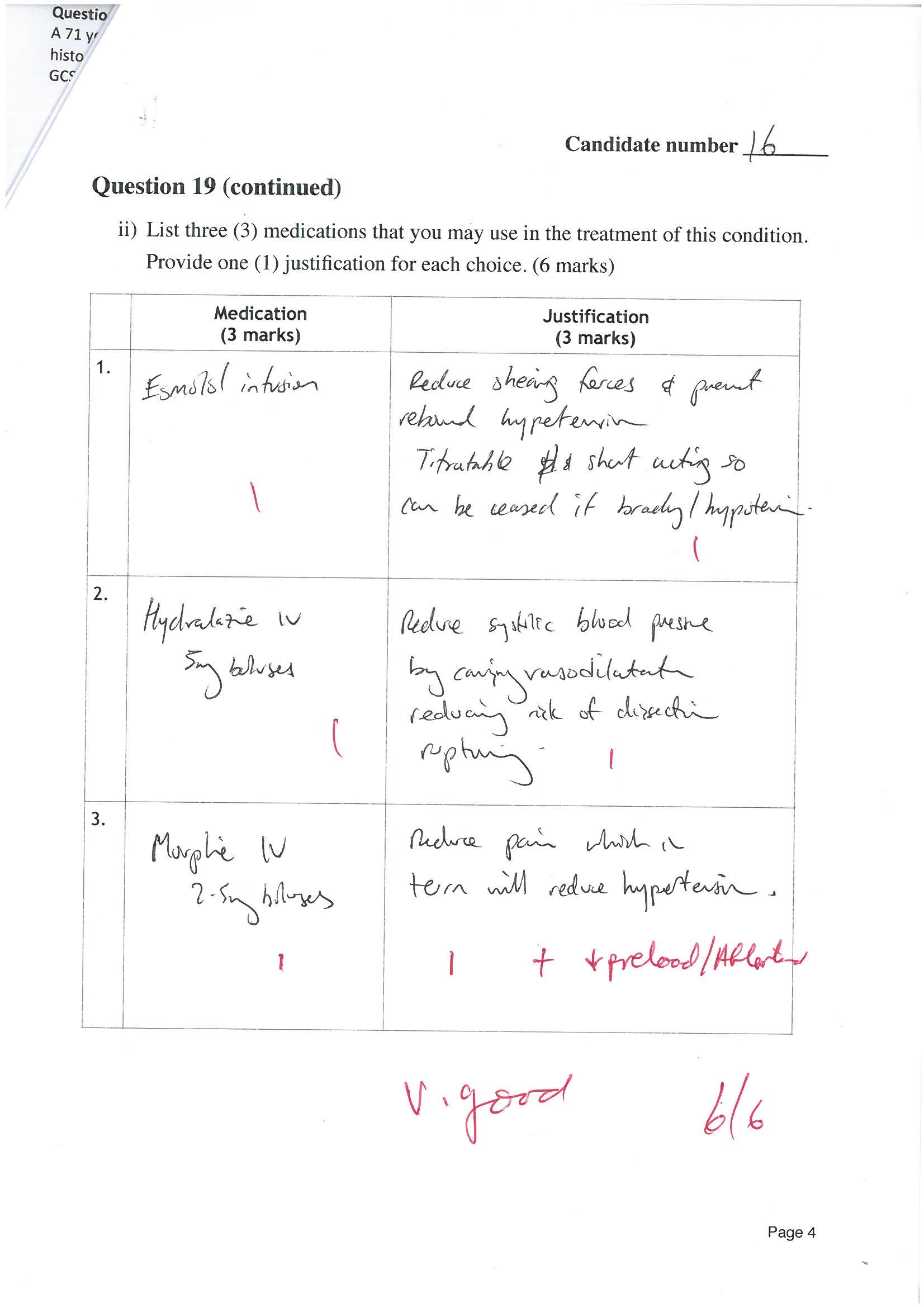 ii
Bad

Morphine omitted
Fentanyl
VD prior to/ or without Bblocker
Justification 
“if rapid reduction required”
“to reduce BP”
≠ dose and rate
iii   Av 0.83 / 1      Av 0.83 / 2
State your choice of optimal definitive treatment for this patient. (1 mark)
 
List two (2) justifications for your choice of definitive treatment. (2 marks)
justifications for your choice
Evidence based RxOC for Type A/ Ascending Aorta involvement
Prevent rupture of false lumen
Re-establish blood flow to occluded side branches
Correct associated aortic valve incompetence
Prevent pericardial tamponade
Reduces complication of dissection down/up major vessels with associated mortality
Increases 5 yr survival
iv         AV 3.5/ 5
List five (5) factors that may lead you to not choose this optimal definitive treatment.
v
Bad
Spaces- Reasons to no choose Sx…..
THINK
TAKE TIME
Omitted pt choice/ Medical POA
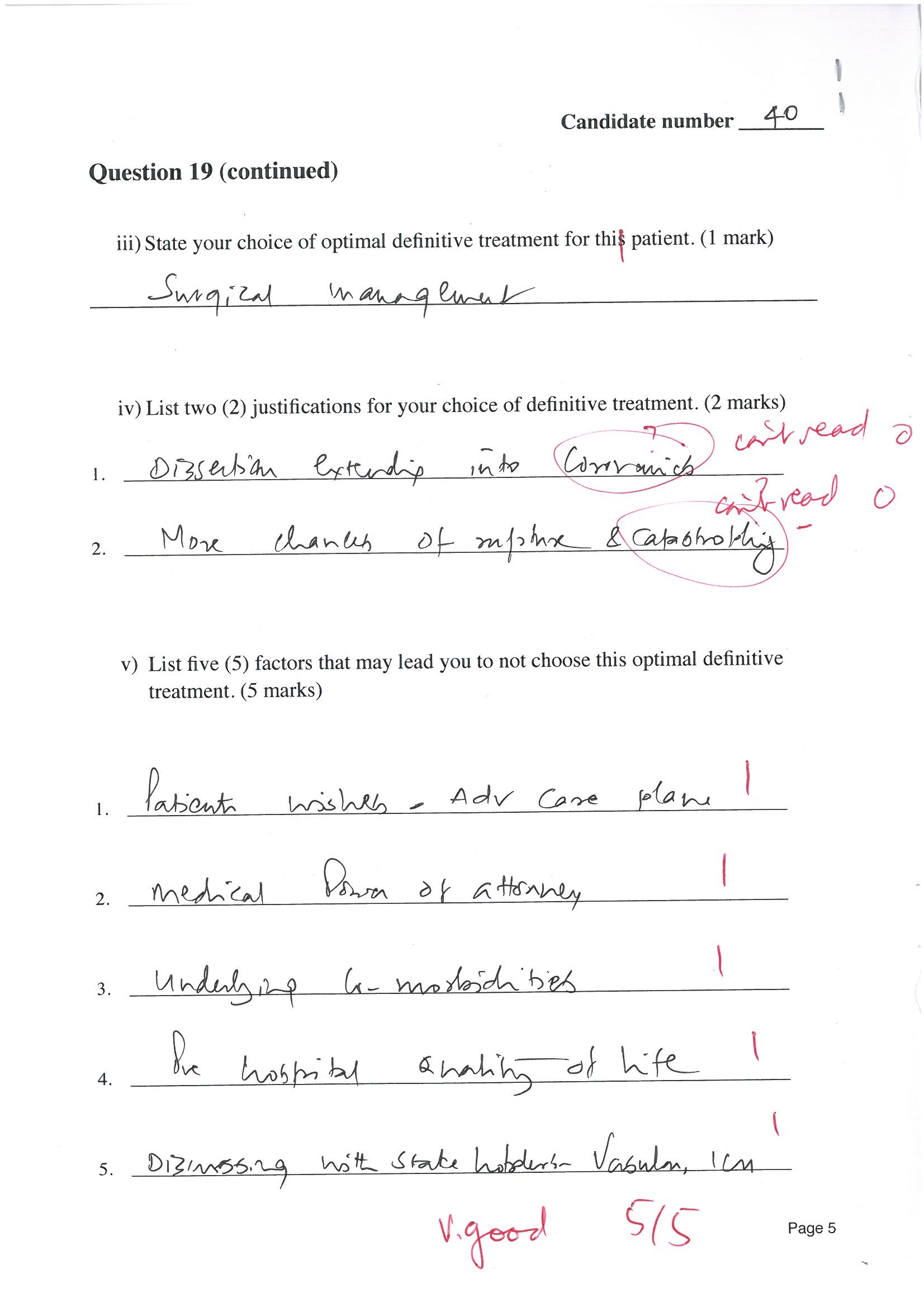 Advanced directives- not for Sx
Pt/ MPOA refusal
Significant comorbidities
Poor QOL
Significant complication already exists associated with end organ irreversible damage eg dissection down coronary a
Cardiac arrest
Surgical opinion / refusal to offer Rx